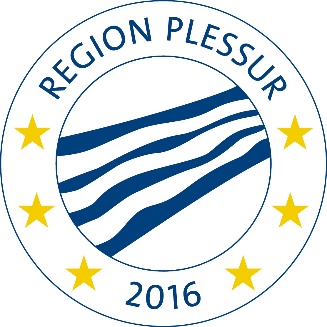 Region Plessur
Bevölkerung
Arosa
Präsidentenkonferenz 
(4 Präsidenten/Präsidentinnen der Regionsgemeinden) 
Urs Marti, Präsident (2024)
Chur
wählt
GPK / Revisionsstelle
Churwalden
Tschiertschen-Praden
Geschäftsstelle
Daniela Federer / Nathalie Tscharner
Weitere Aufgaben 
gemäss Statuten
Stadtrat Patrik Degiacomi
Stadträtin Dr. Sandra Maissen
Stadtpräsident Urs Marti
Regionalmanagement
Victor H. Zindel
Zivilstandsamt
Markus Frauenfelder
Berufsbeistandschaft
Andreas Flütsch
Betreibungs- und Konkursamt
Silvio Lenz
Gesundheitskommission
1. September 2024